Lezione 2: leggere un’e-mail
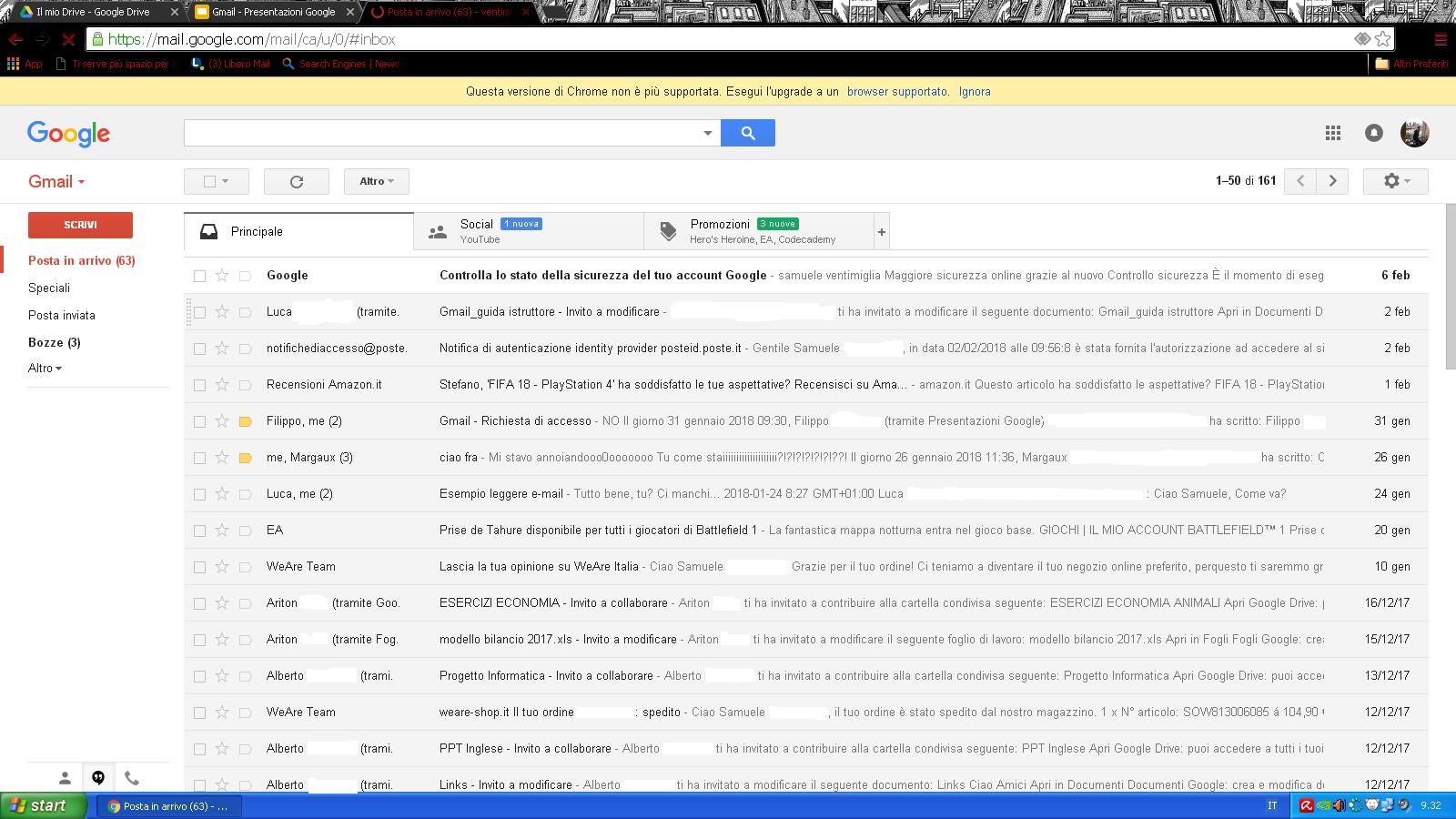 Fare doppio click sopra l’e-mail che si vuole visualizzare
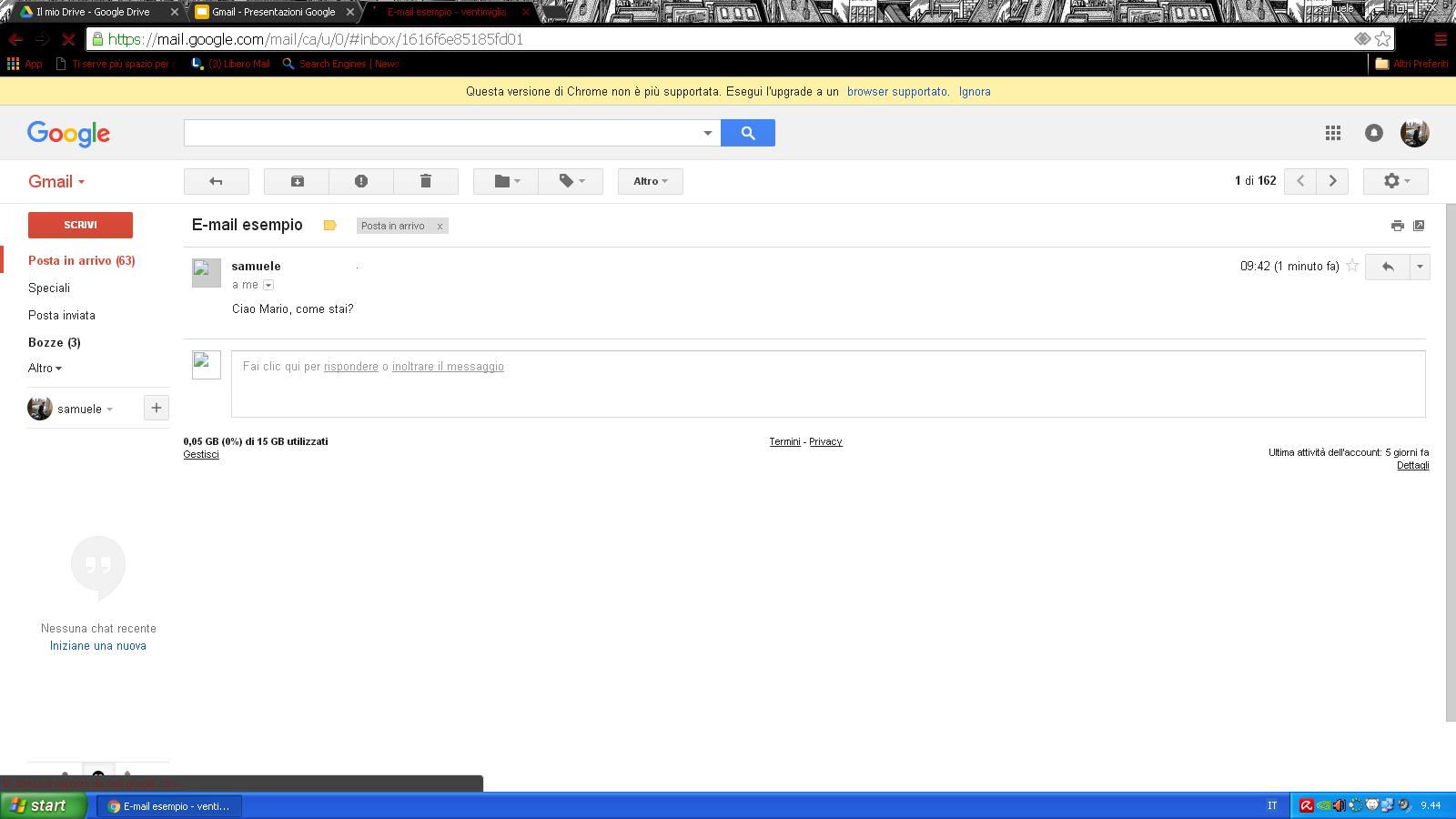 In questa schermata si può visualizzare il contenuto dell’e-mail